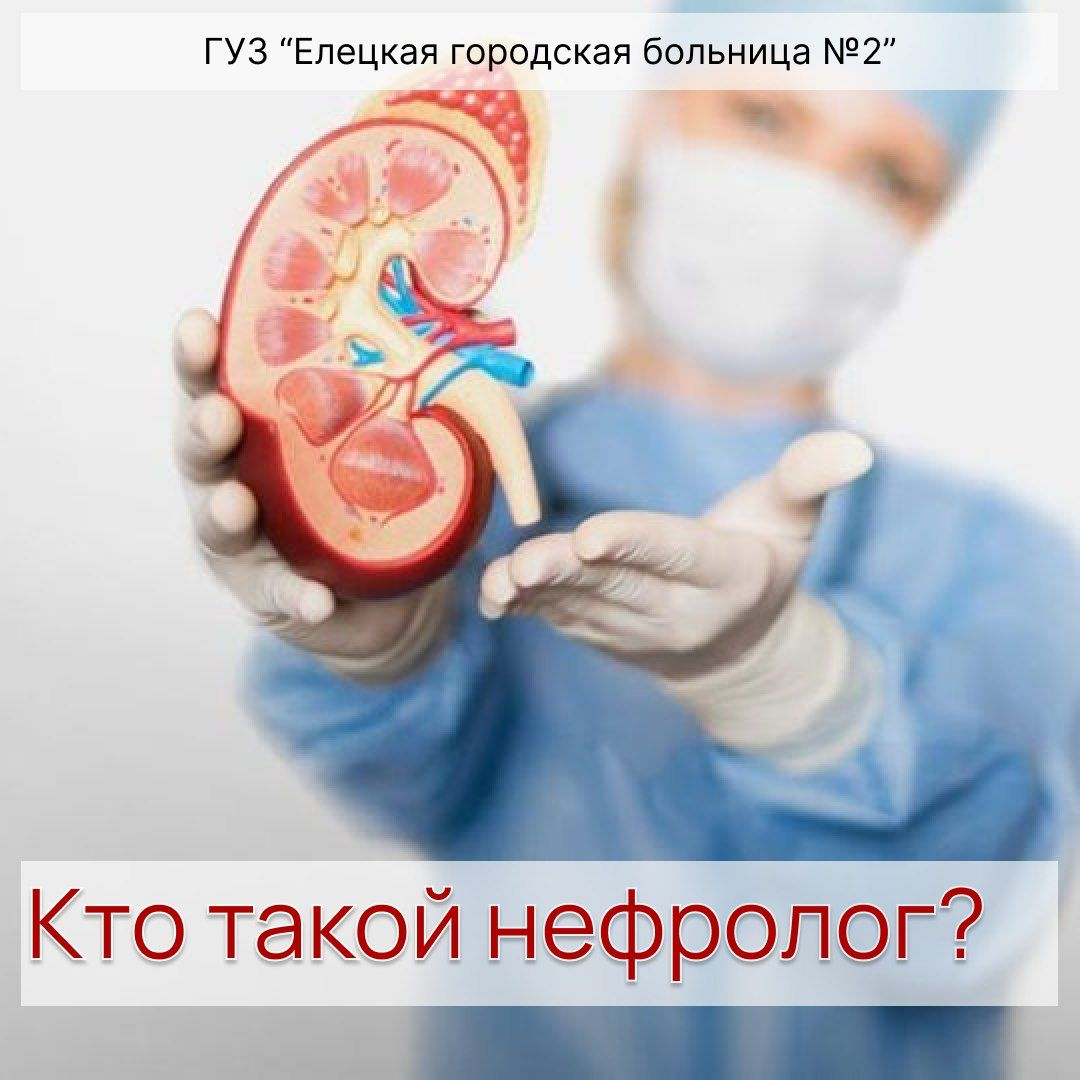 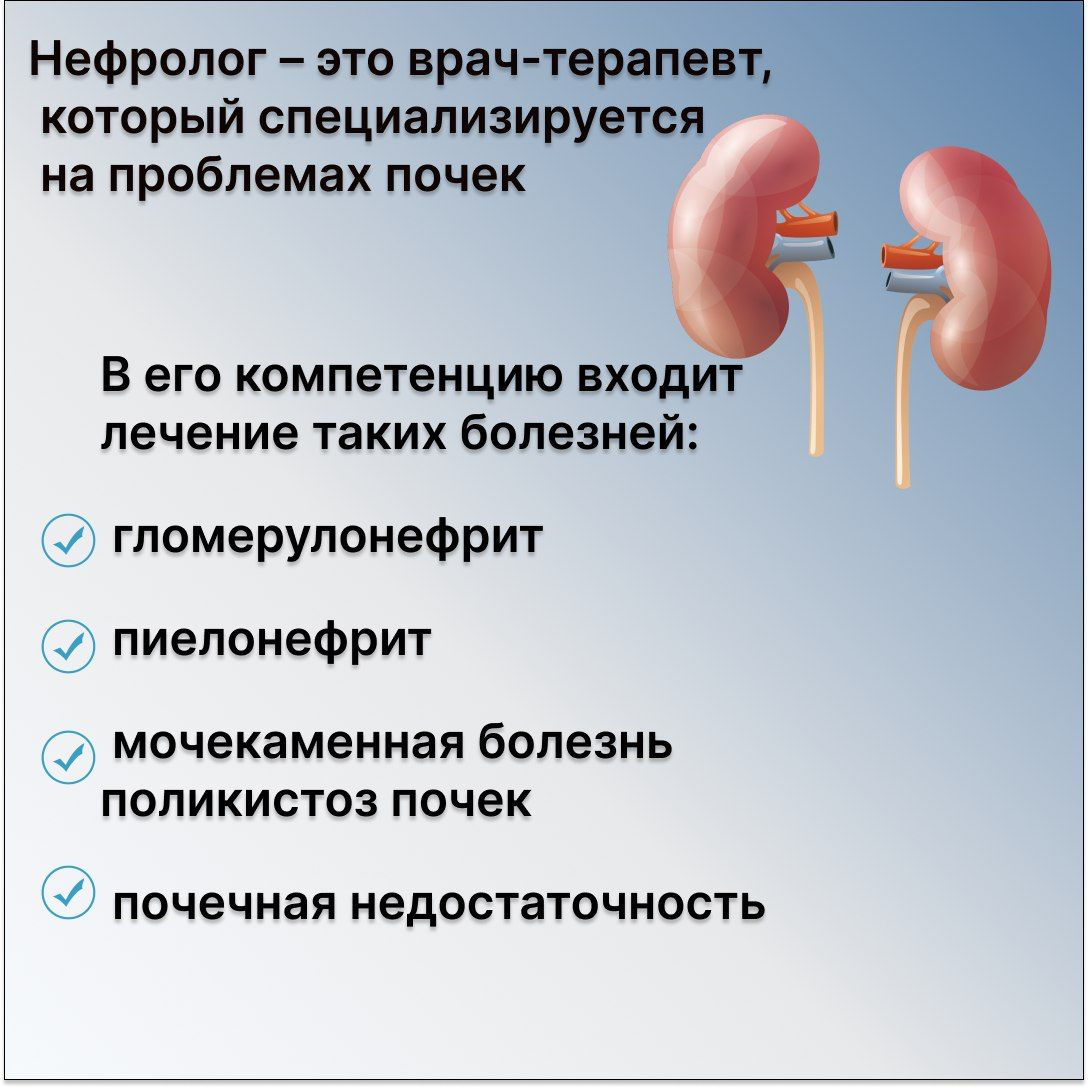 Вместе с другими специалистами узкого профиля нефрологи обеспечивают терапию почечных новообразований. Также они консультируют пациентов с травматическими повреждениями почек. 
Нефролог обязательно участвует в процессе терапии мочекаменной болезни.
Специалисты могут оказывать комплексную поддержку пациентов вне зависимости от их возраста.
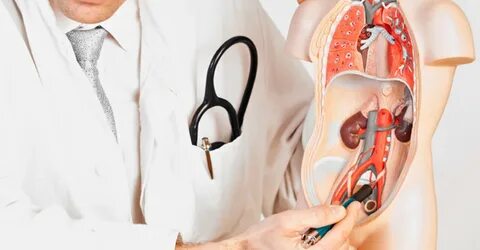